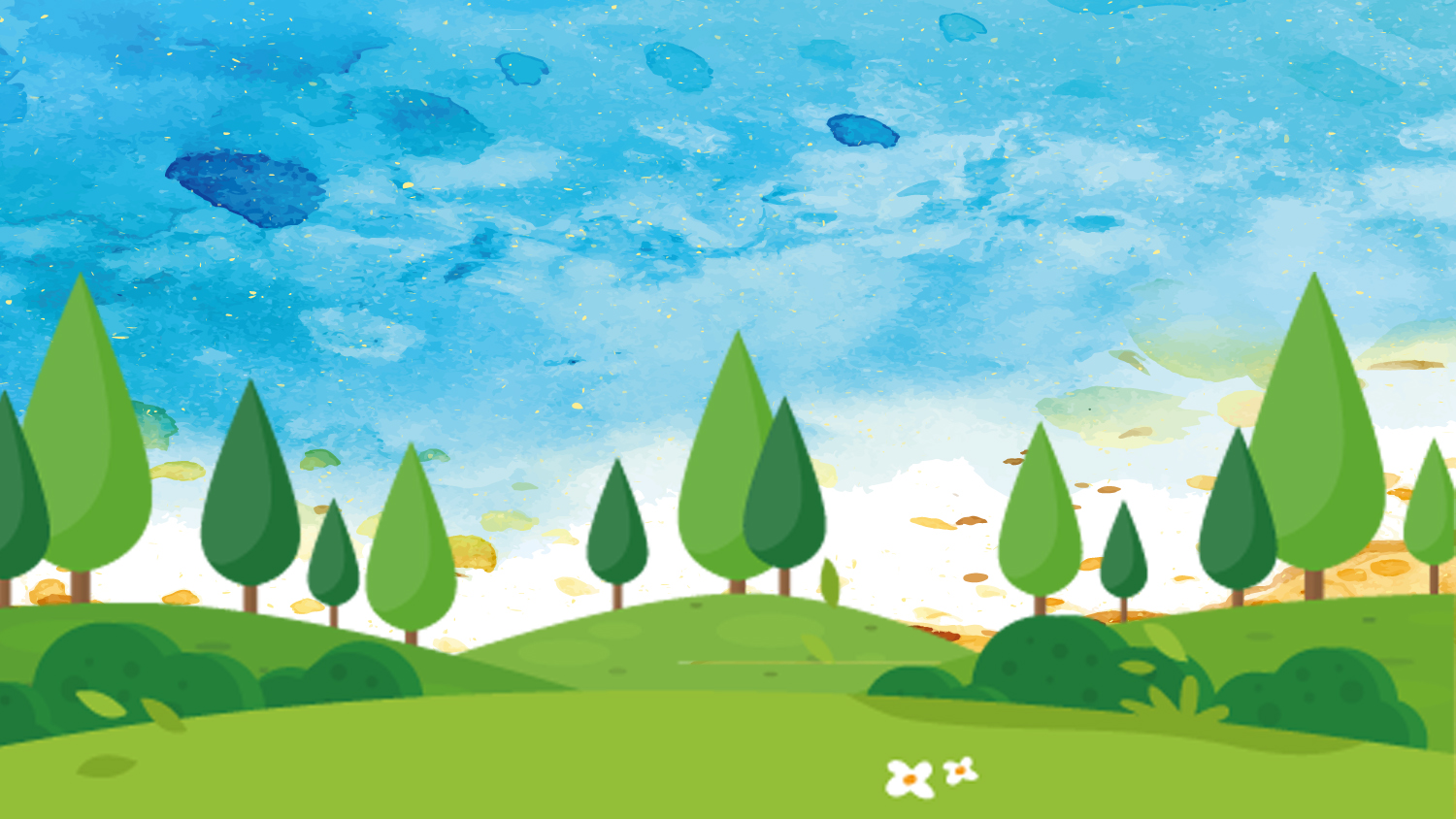 ĂN UỐNG HỢP LÍ
BÀI 13
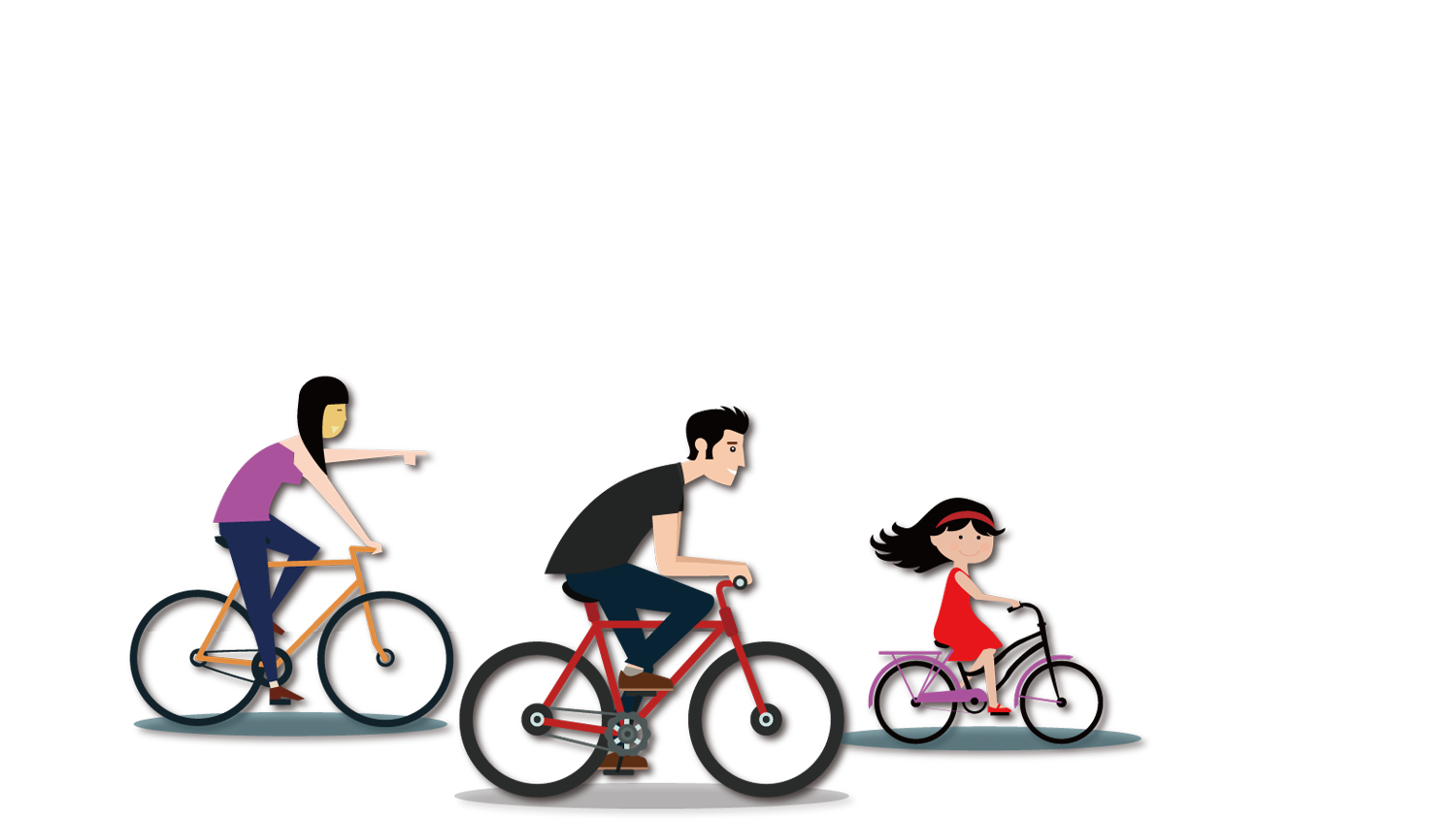 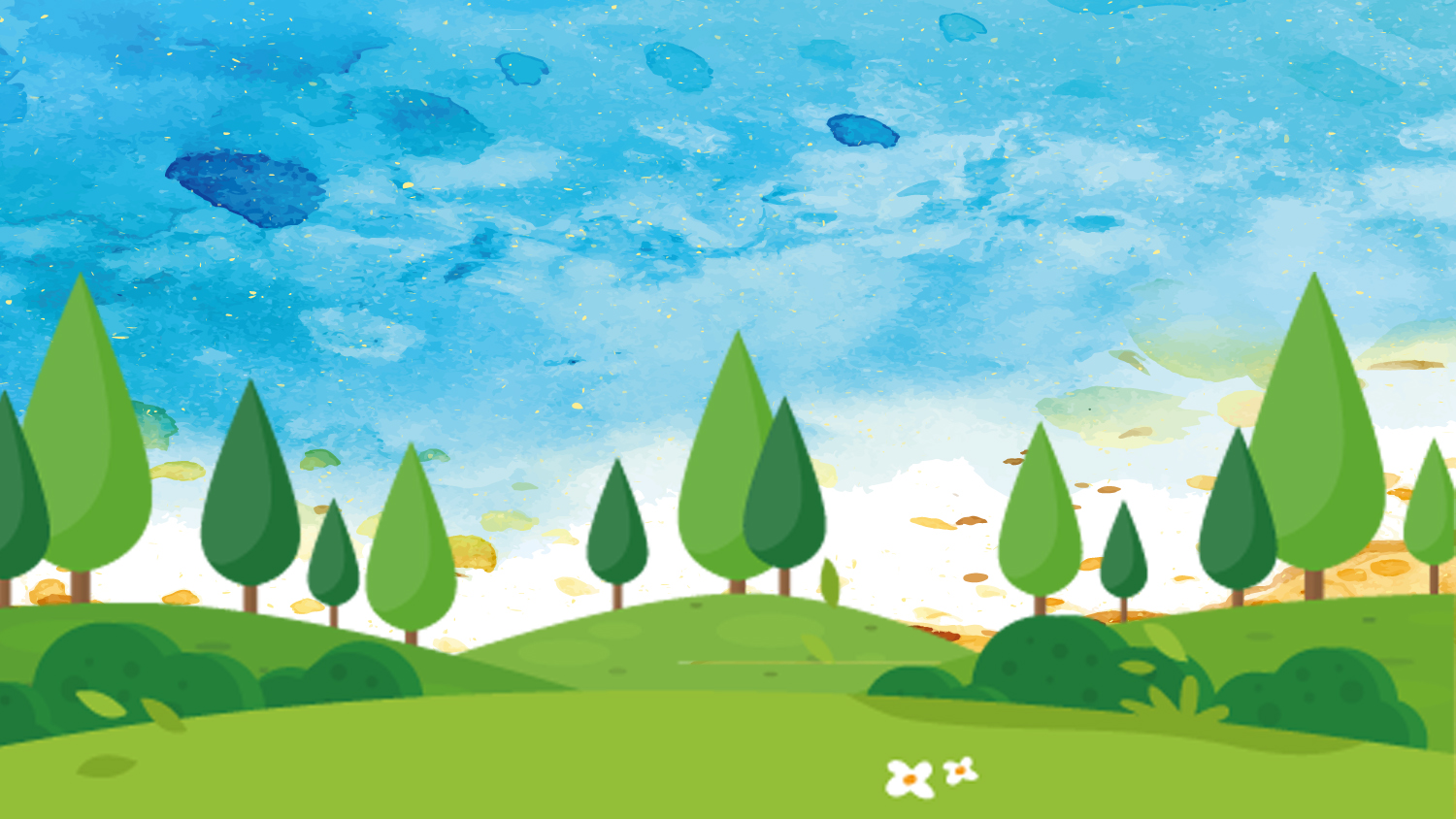 TIẾT 1
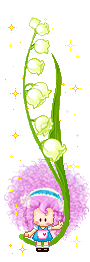 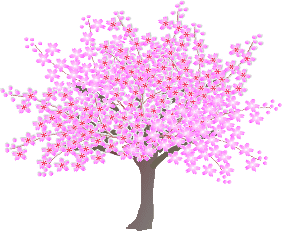 KHỞI ĐỘNG
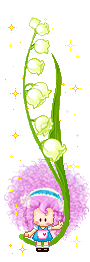 KHÁM PHÁ – KẾT NỐI
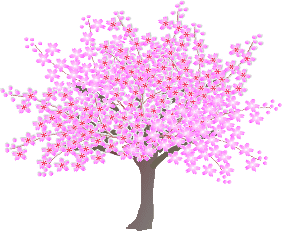 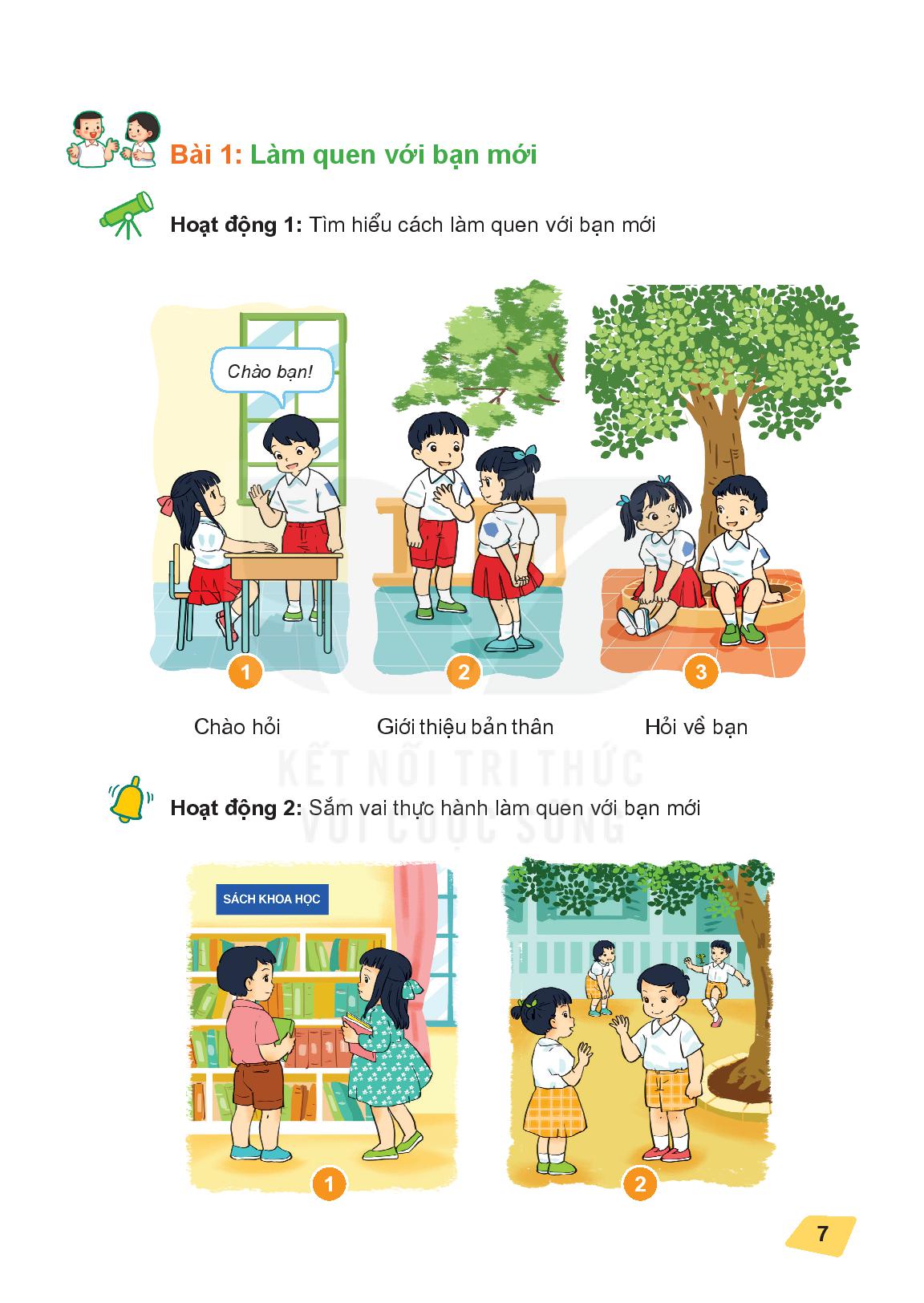 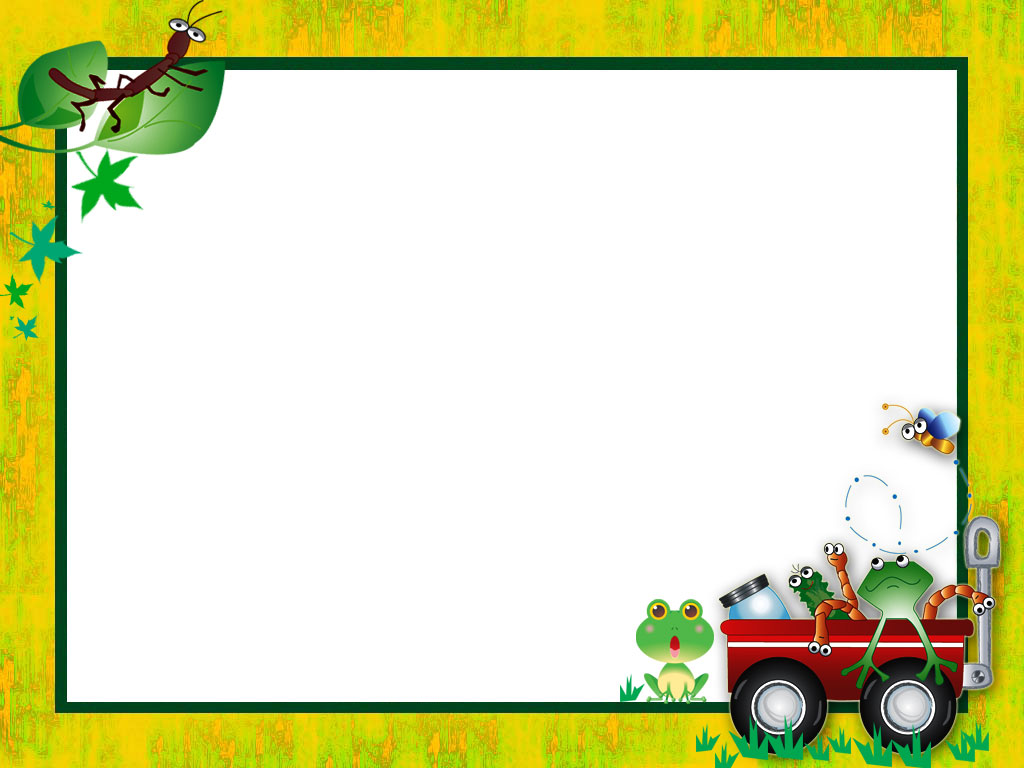 HOẠT ĐỘNG 1
Xác định việc ăn uống hợp lí và ăn uống không hợp lí
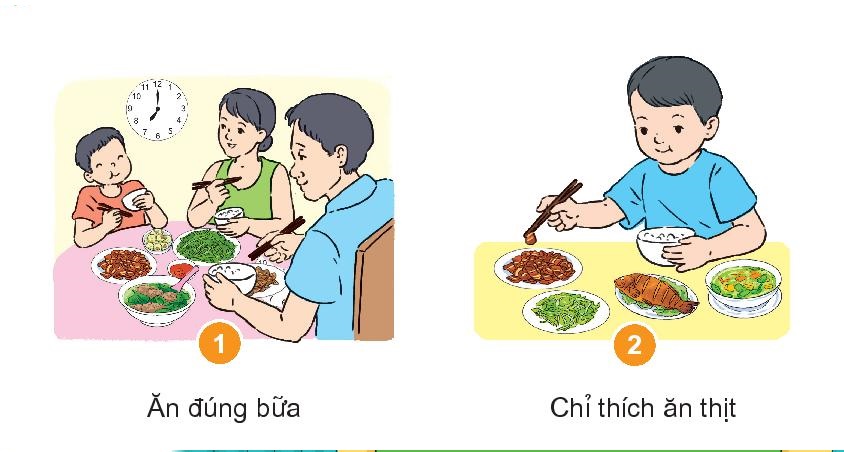 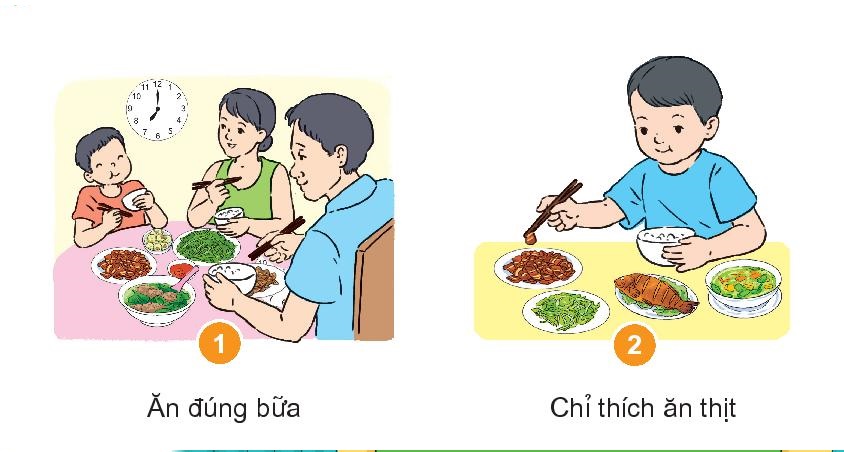 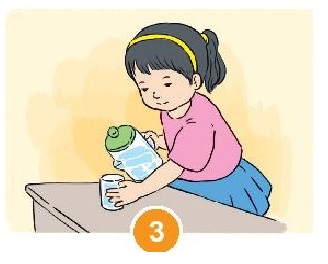 Uống nước đã đun sôi hoặc nước đã khử trùng.
Ăn uống đúng bữa
Chỉ thích ăn thịt
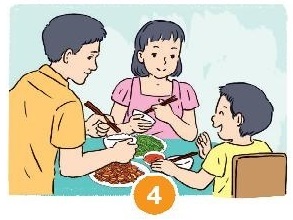 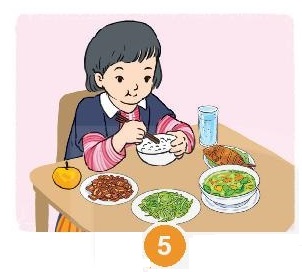 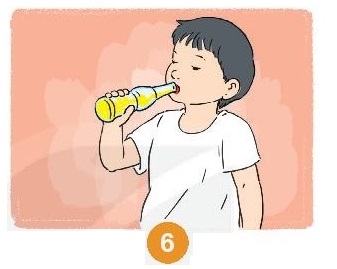 Không ăn quá no
Chỉ thích uống nước ngọt
Ăn đủ chất
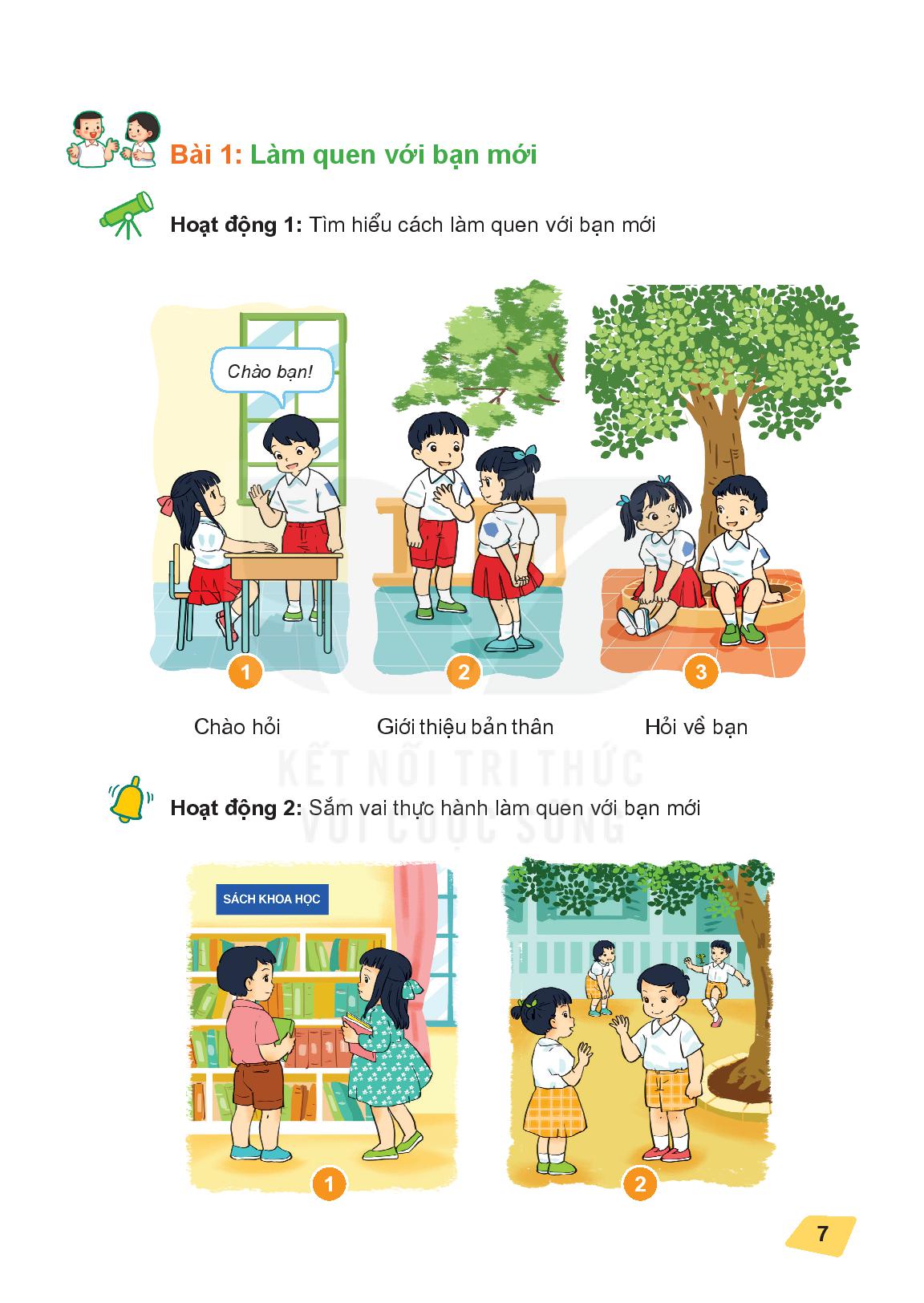 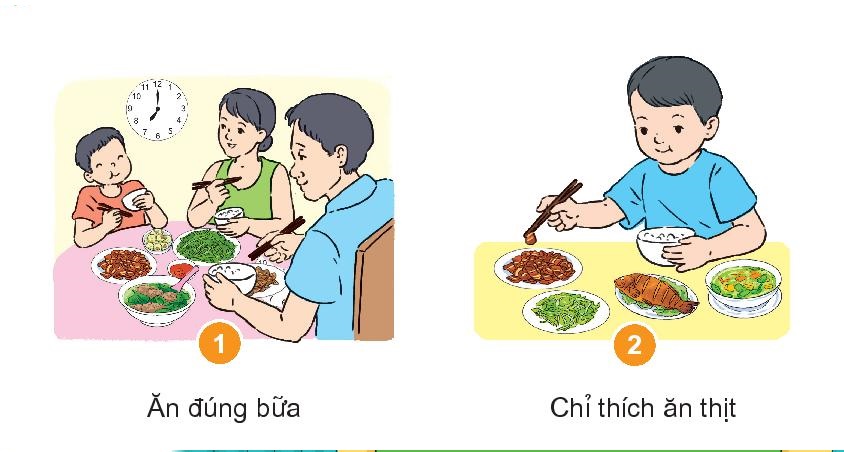 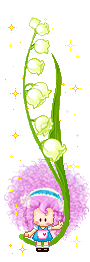 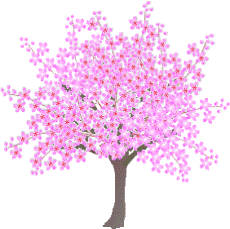 Ăn uống đúng bữa
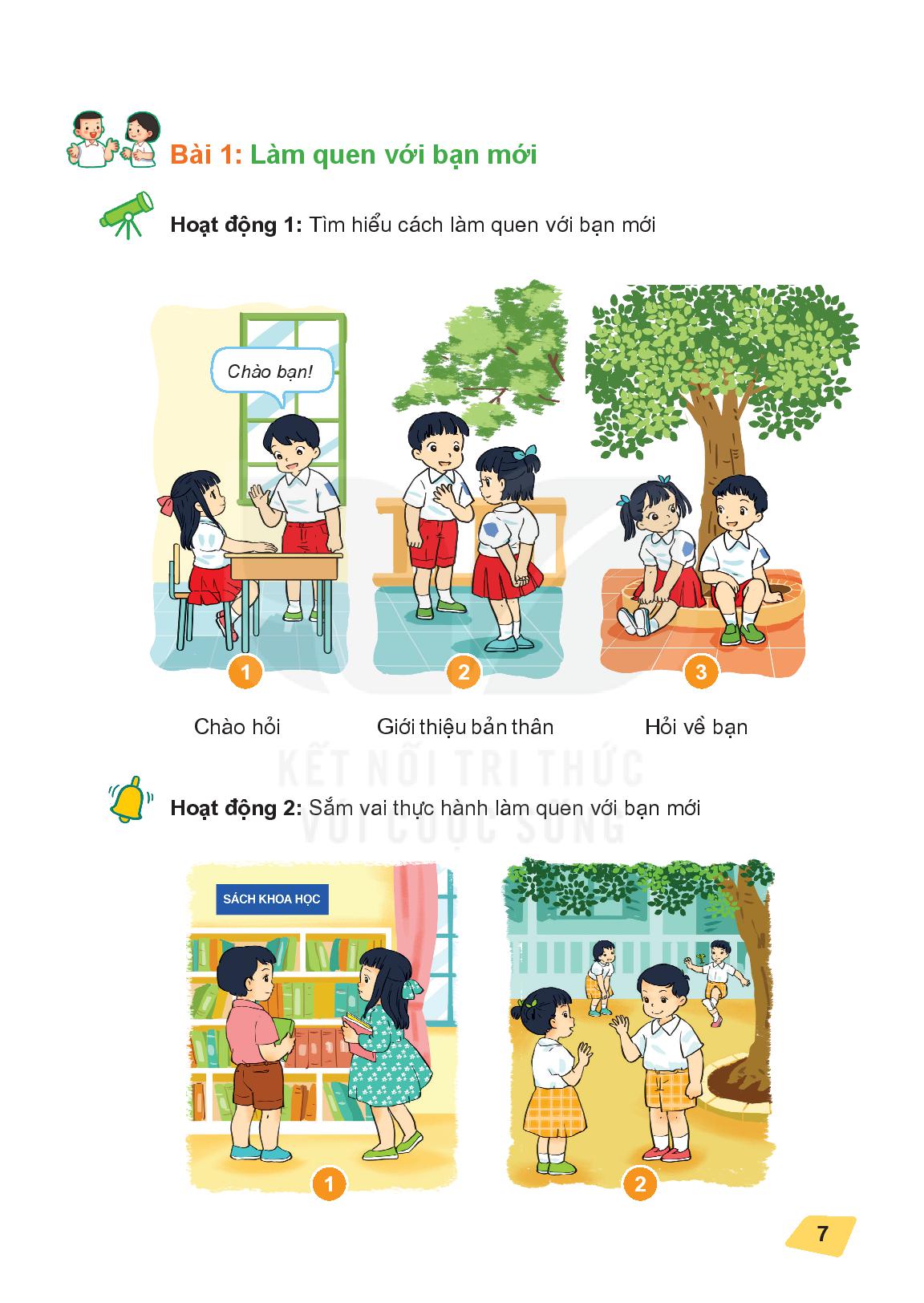 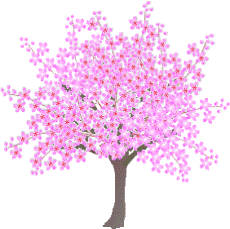 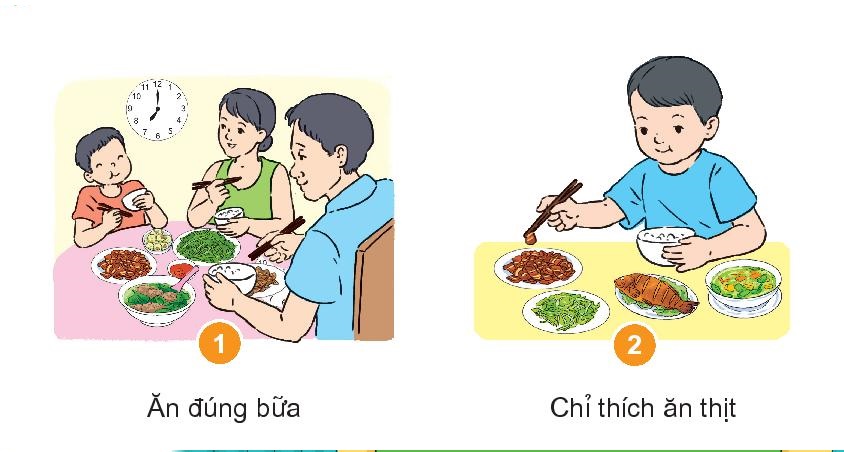 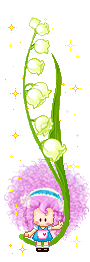 Chỉ thích ăn thịt
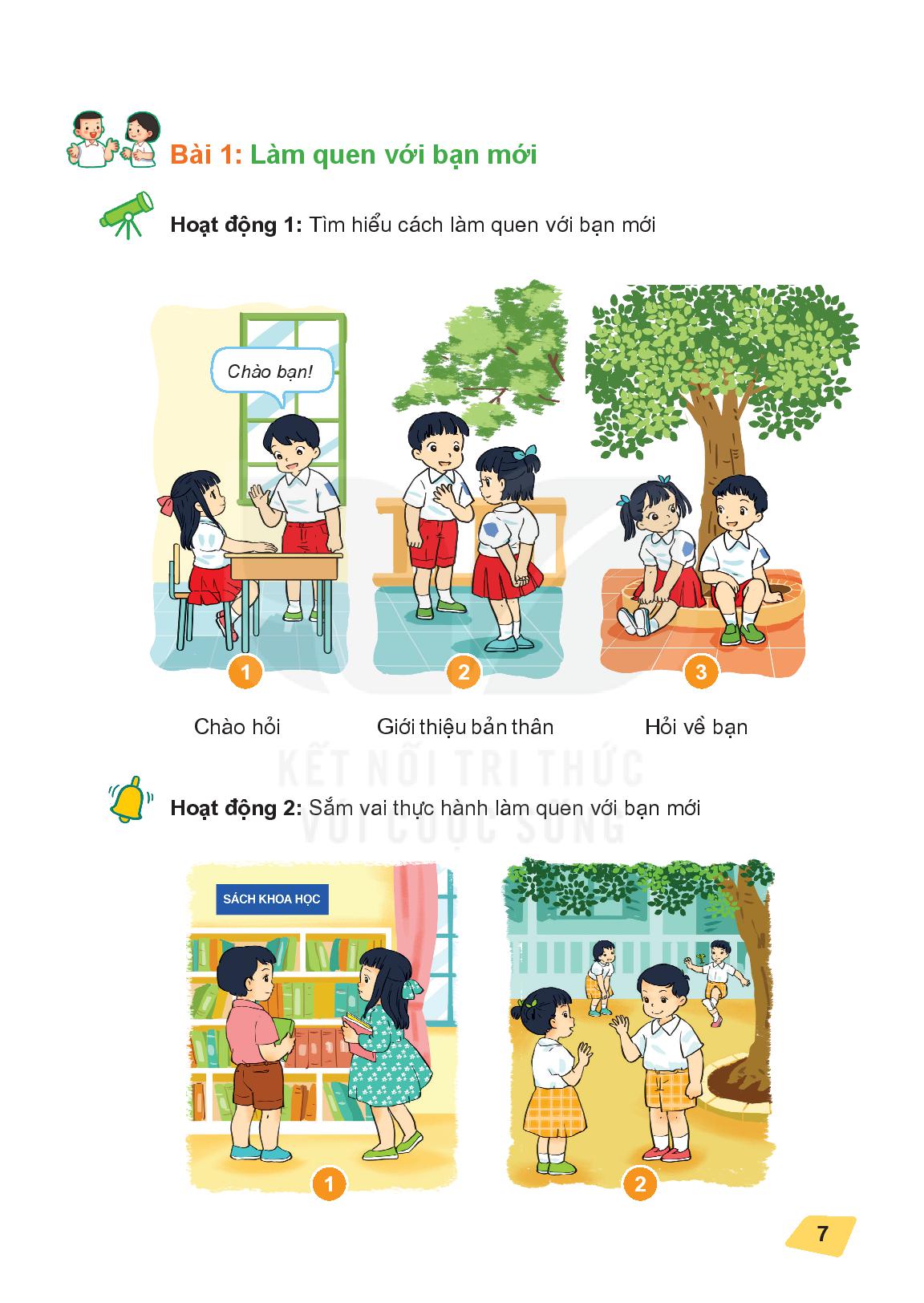 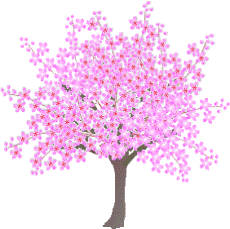 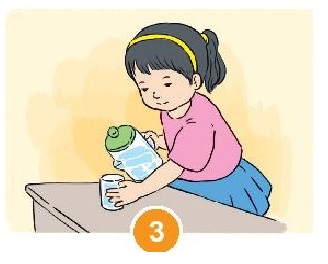 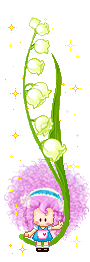 Uống nước đã đun sôi hoặc nước đã khử trùng.
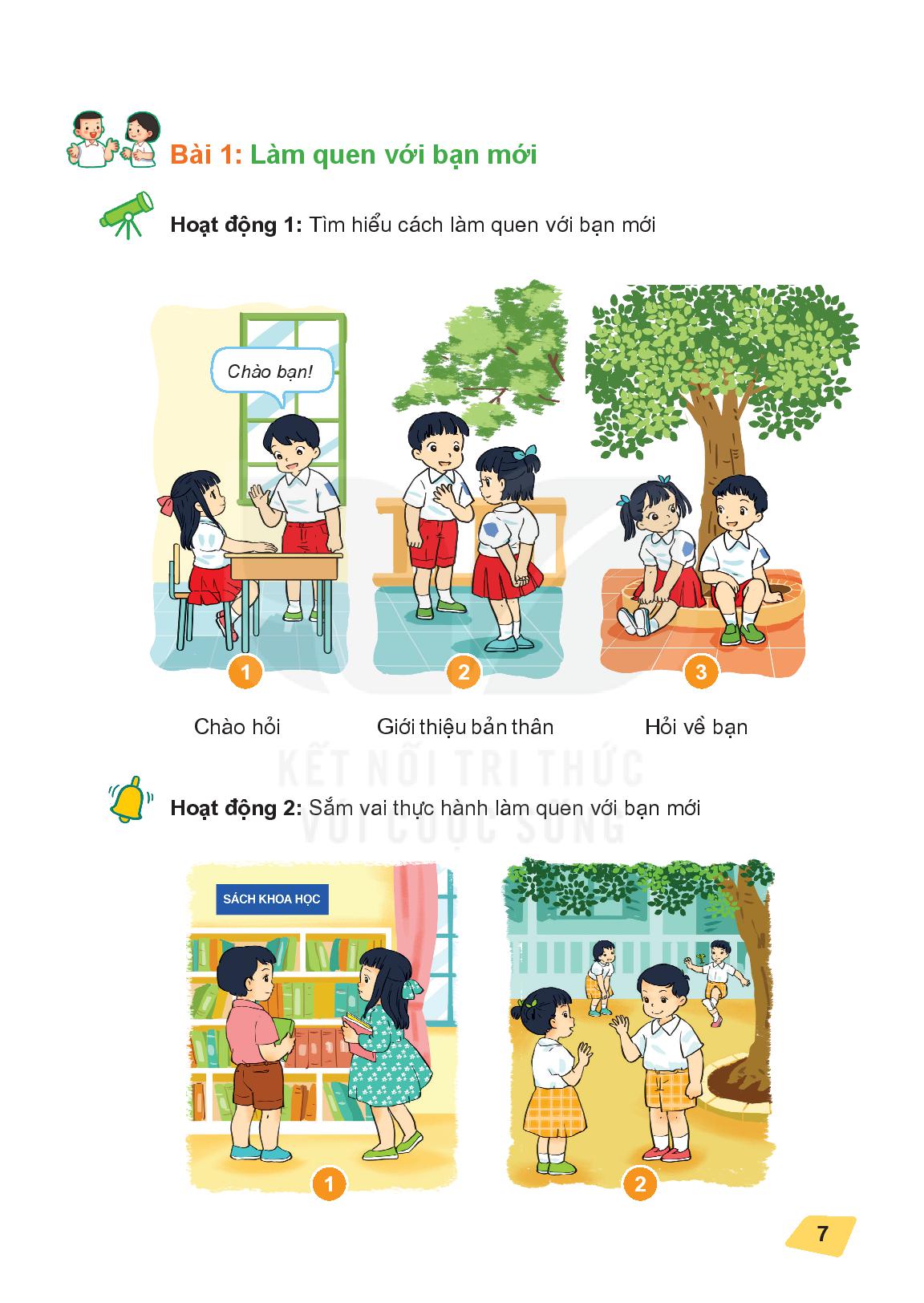 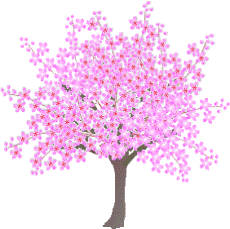 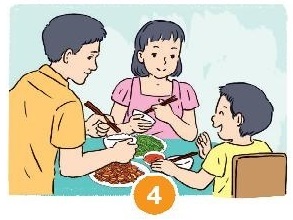 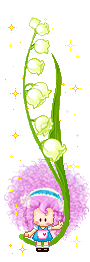 Không ăn quá no
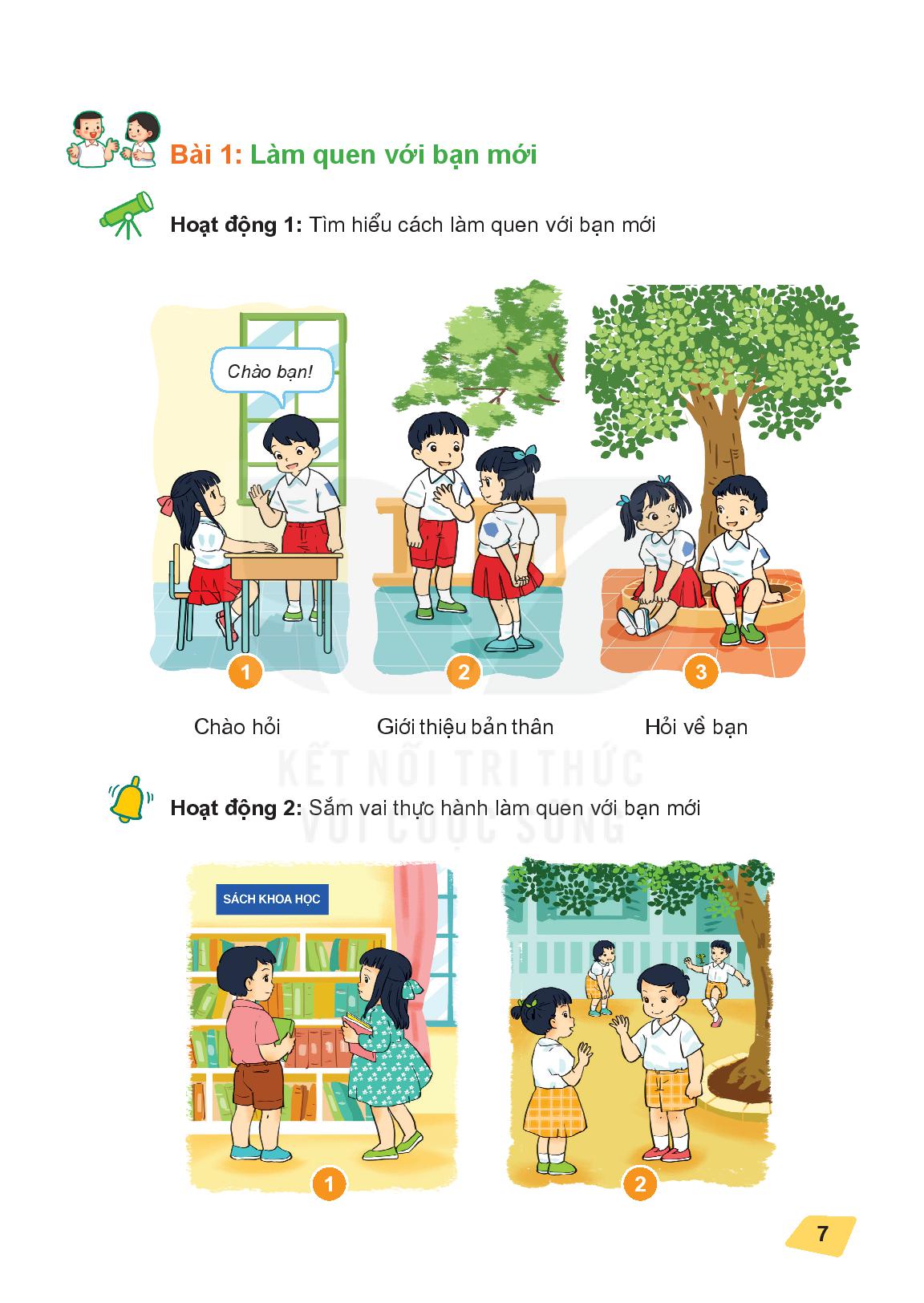 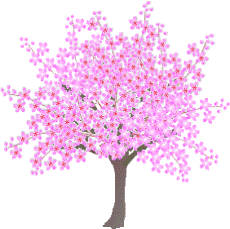 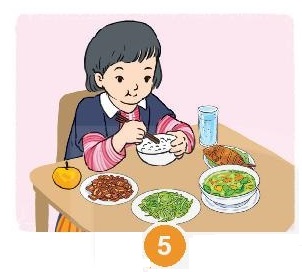 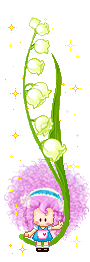 Ăn đủ chất
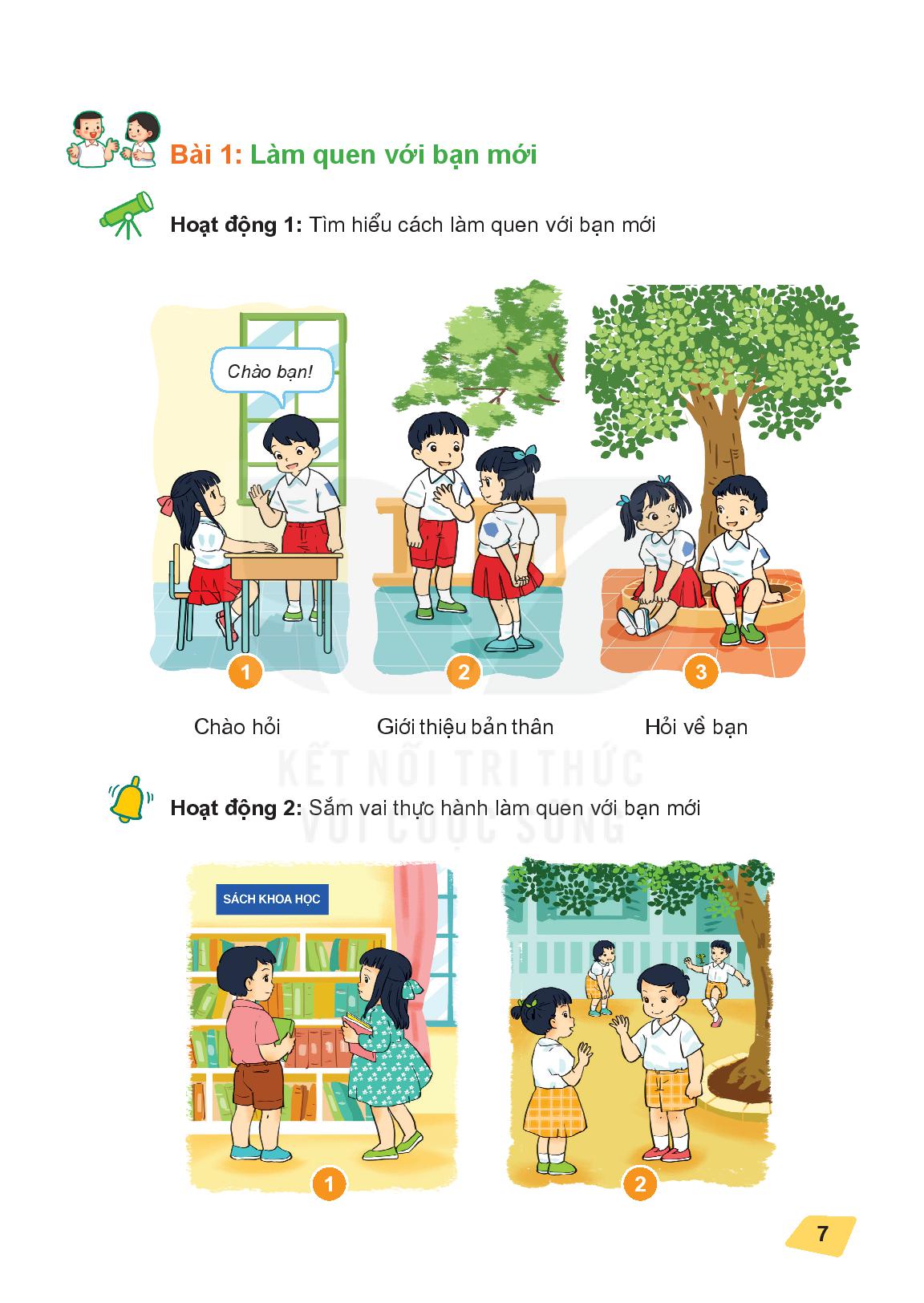 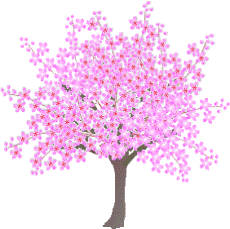 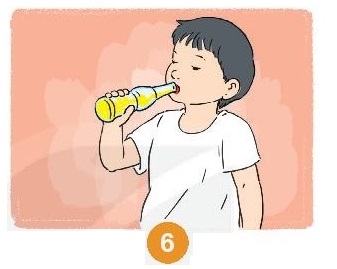 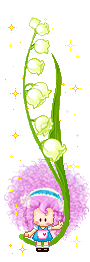 Chỉ thích uống nước ngọt
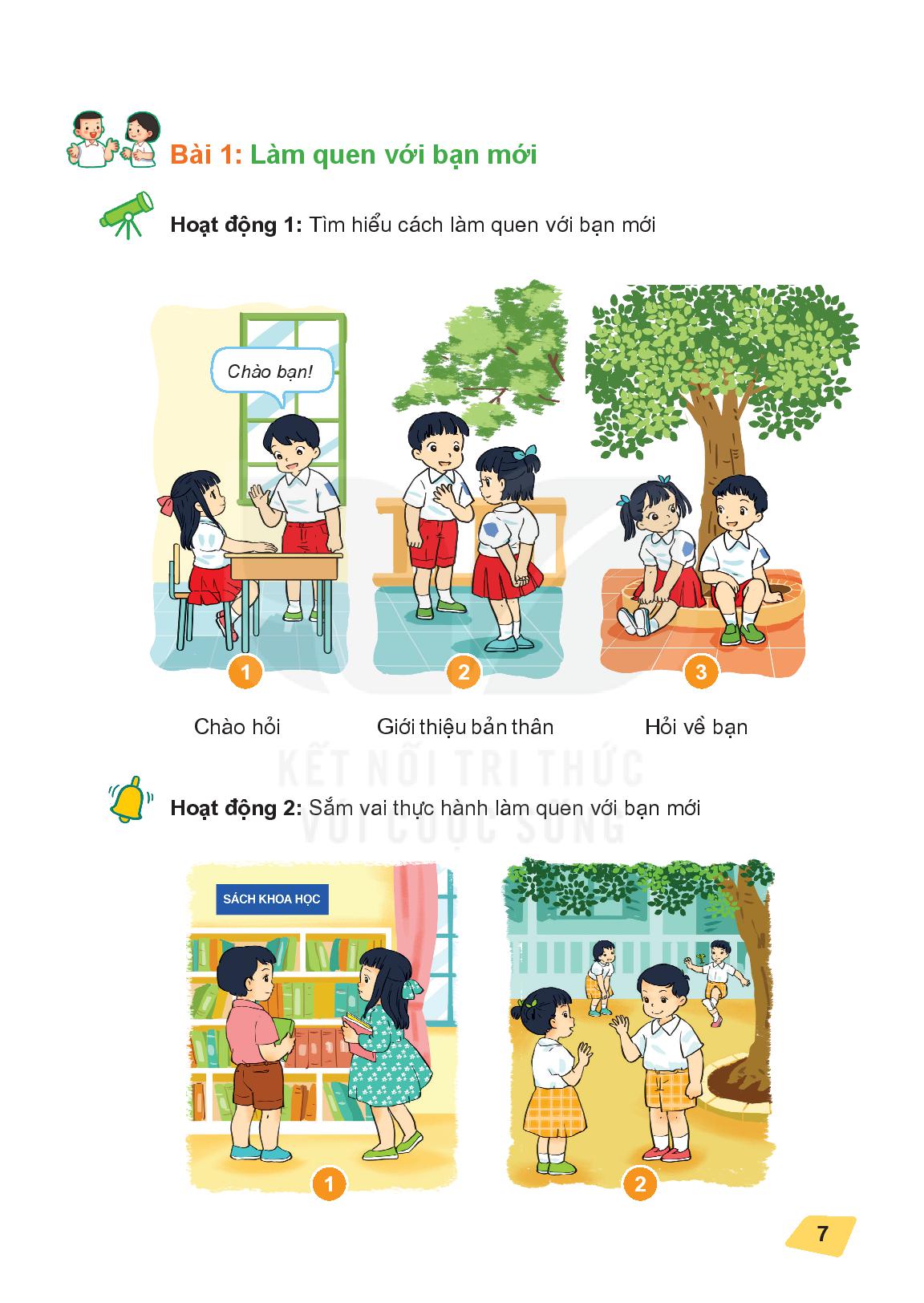 Ăn uống hợp lí
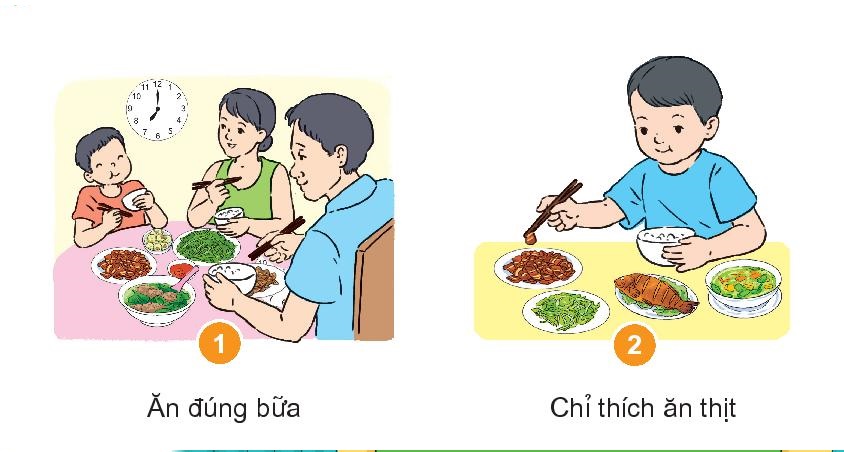 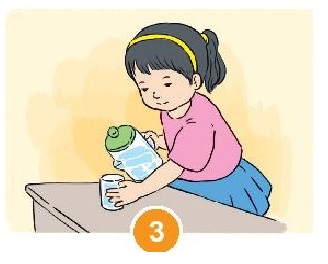 Uống nước đã đun sôi hoặc nước đã khử trùng.
Ăn uống đúng bữa
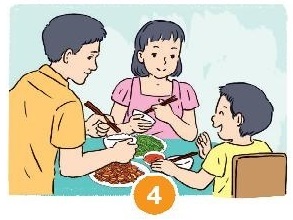 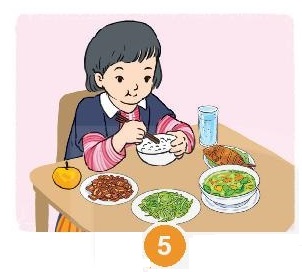 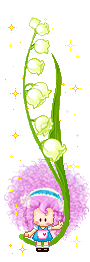 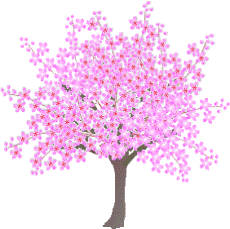 Không ăn quá no
Ăn đủ chất
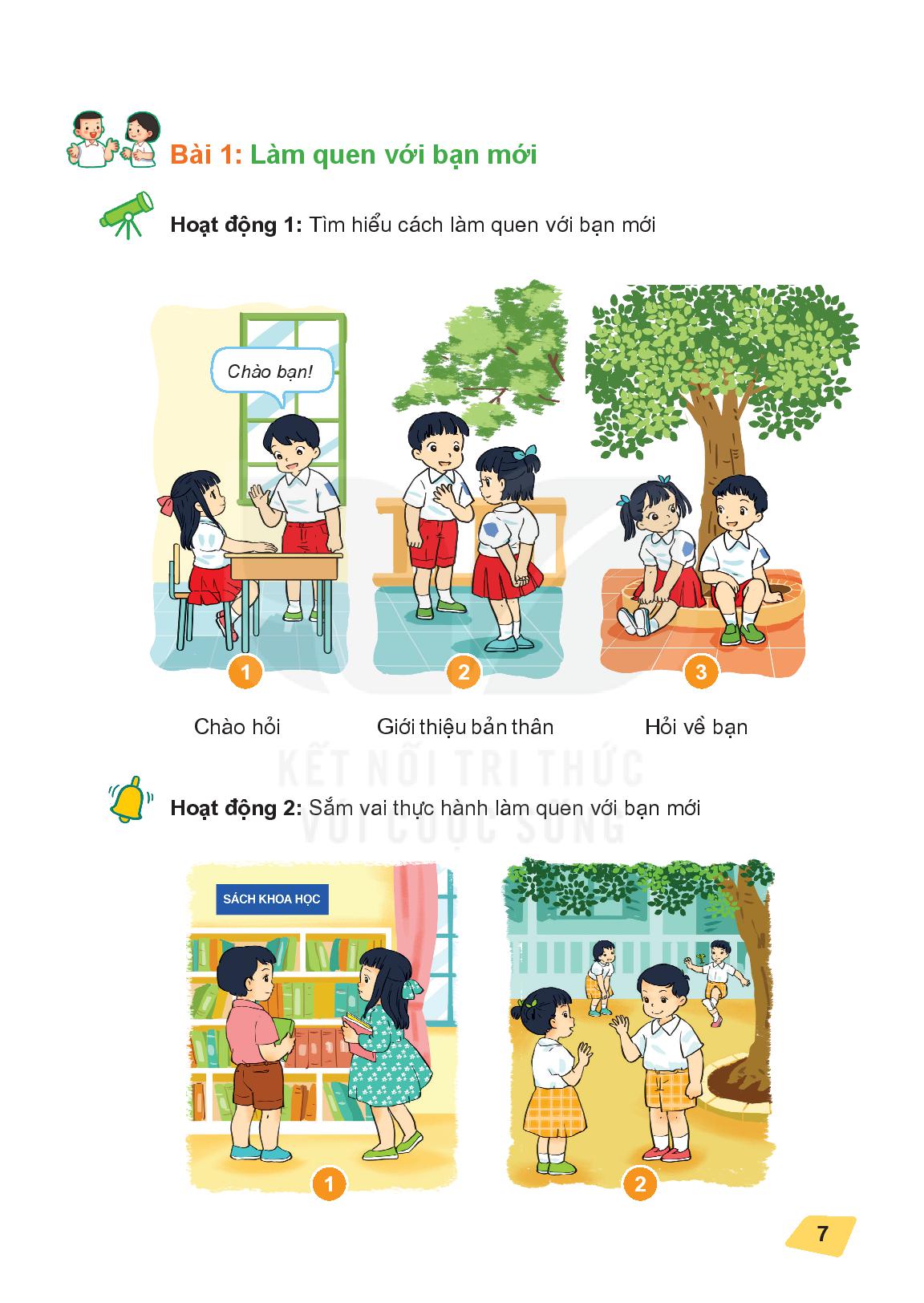 Ăn uống không hợp lí
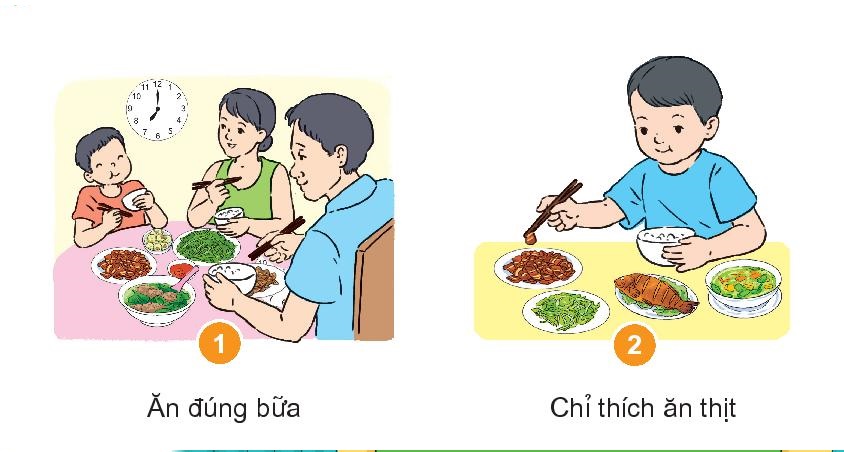 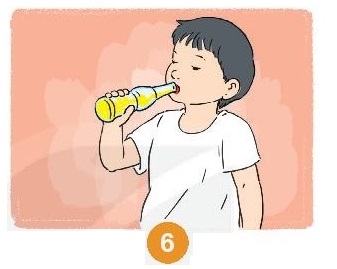 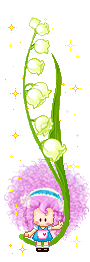 Chỉ thích ăn thịt
Chỉ thích uống nước ngọt
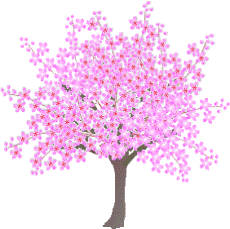 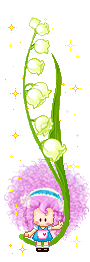 THỰC HÀNH
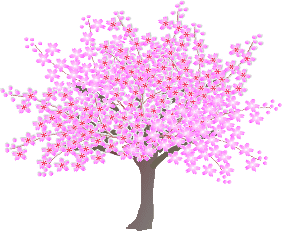 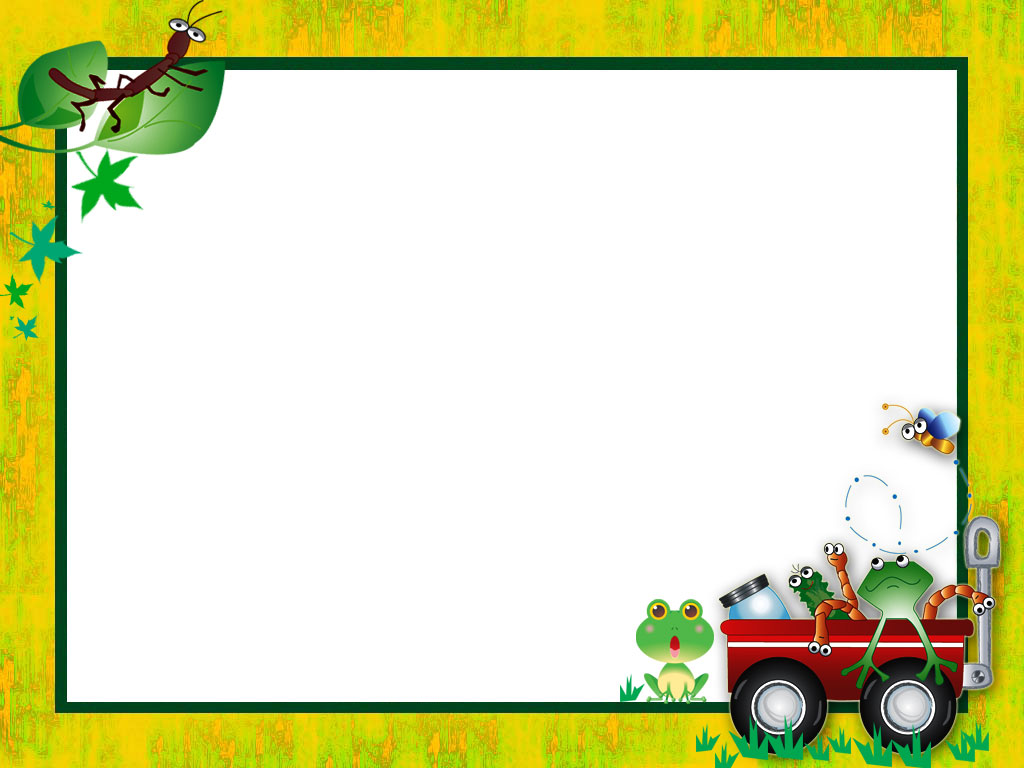 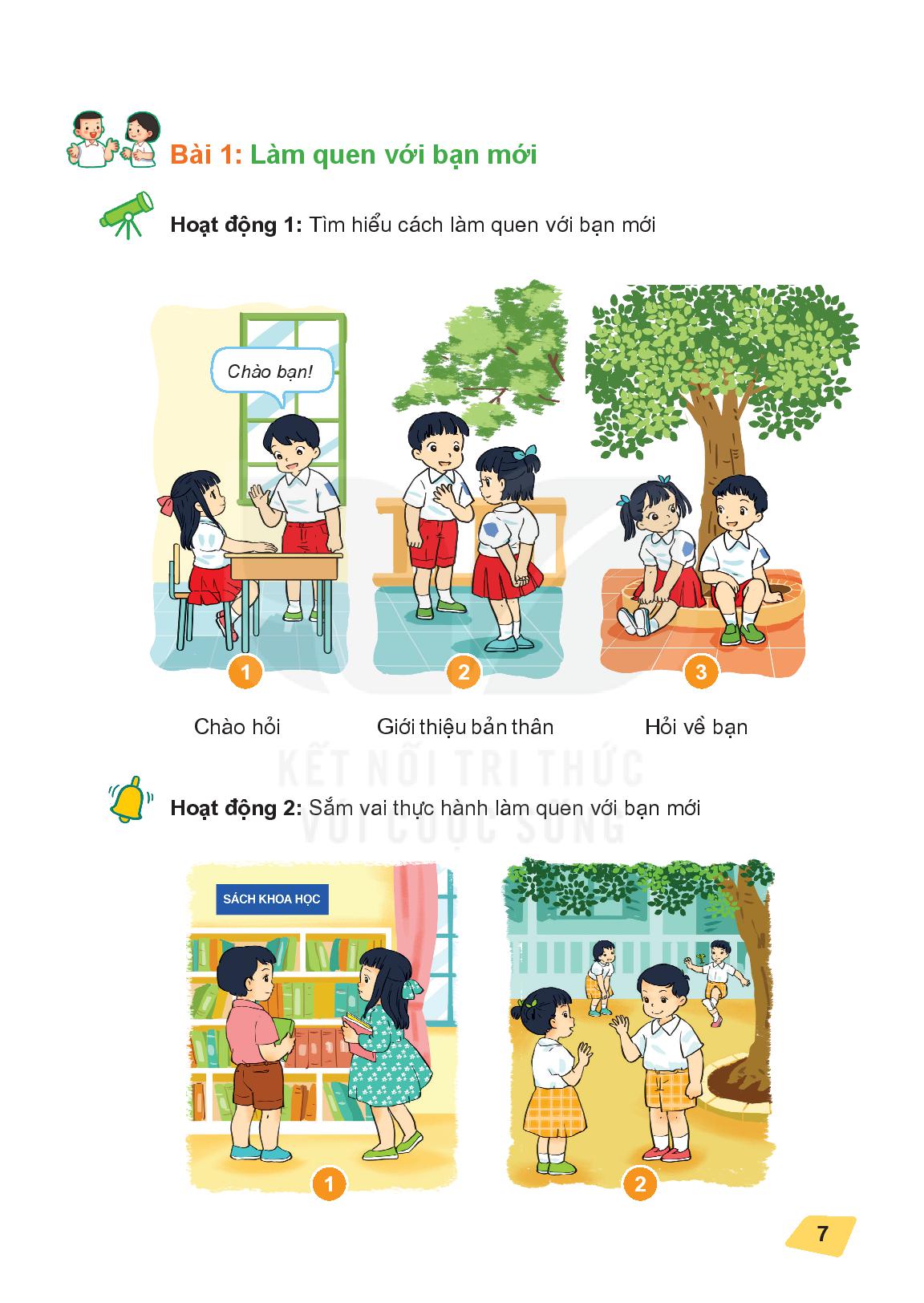 HOẠT ĐỘNG 2
Chơi trò chơi chọn thực phẩm tốt cho bữa ăn
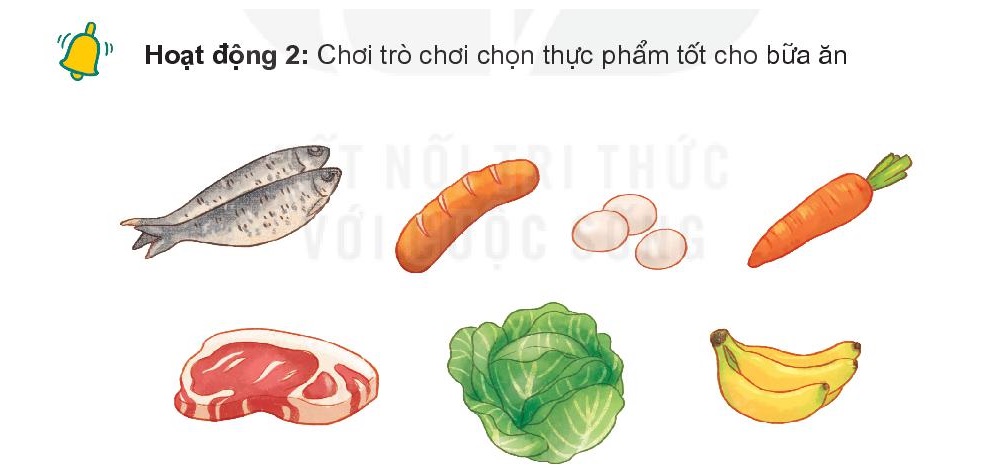 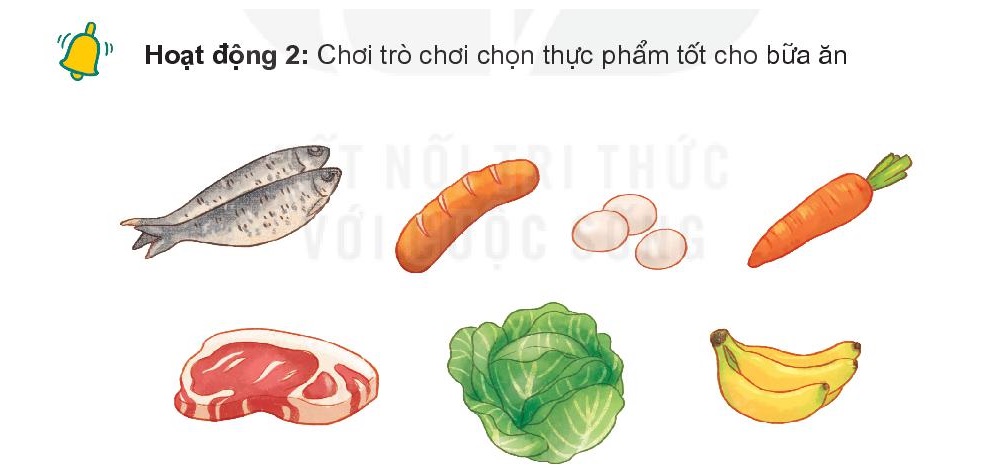 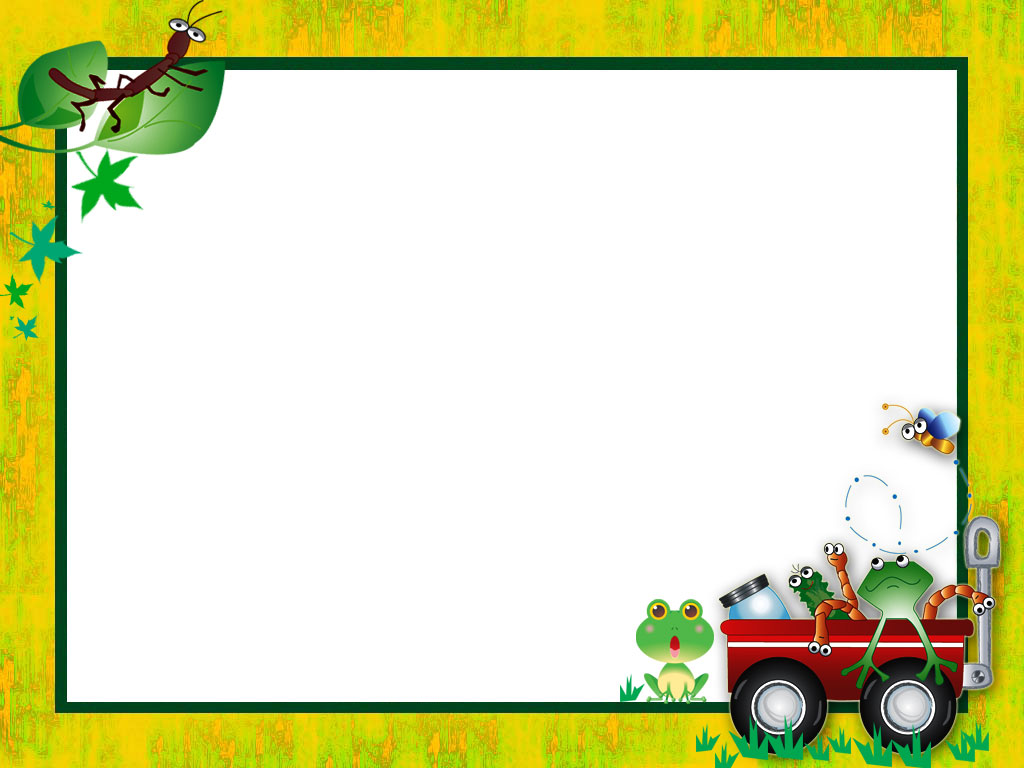 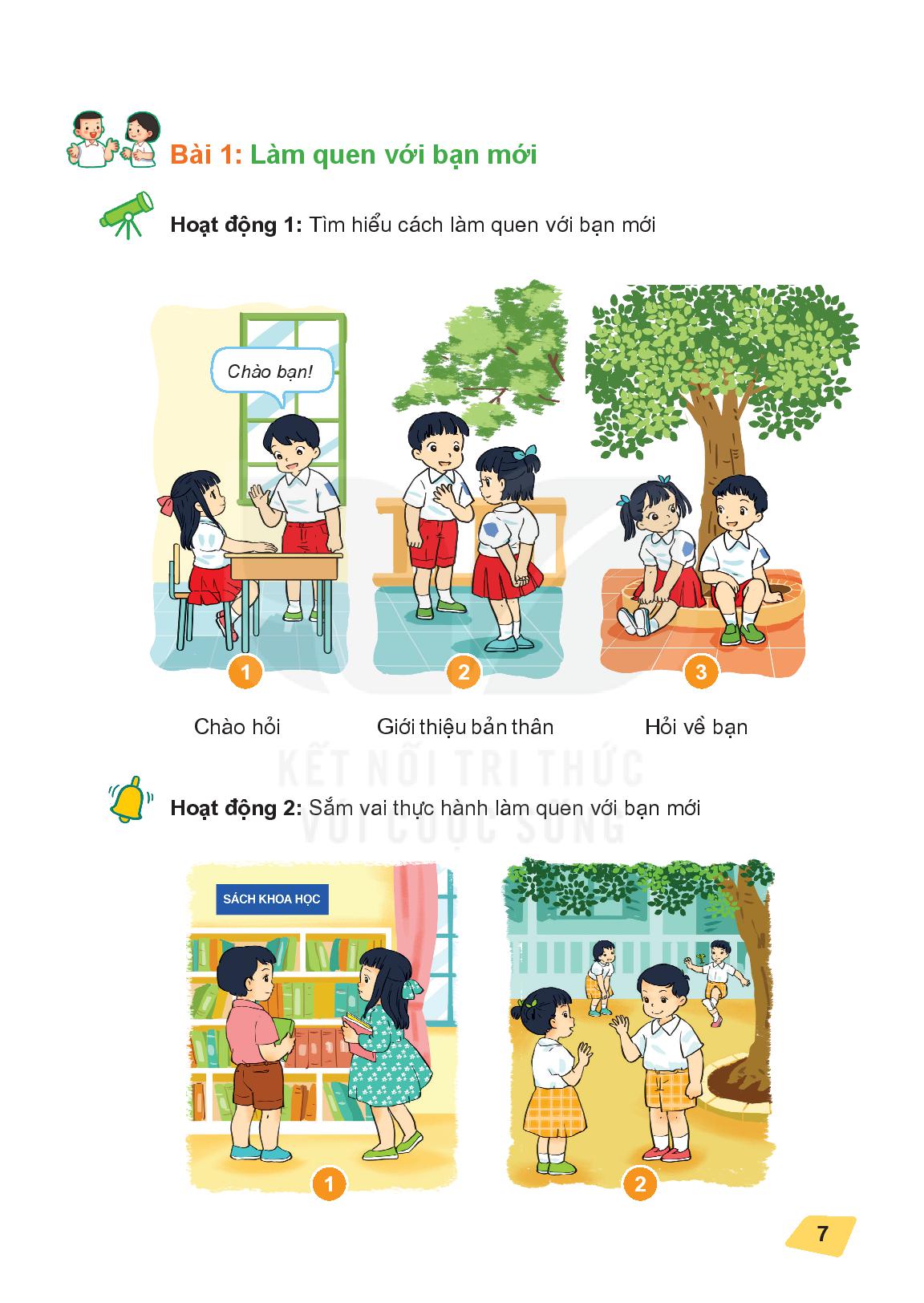 THỰC PHẨM TỐT CHO BỮA ĂN
THỰC PHẨM KHÔNGTỐT CHO BỮA ĂN
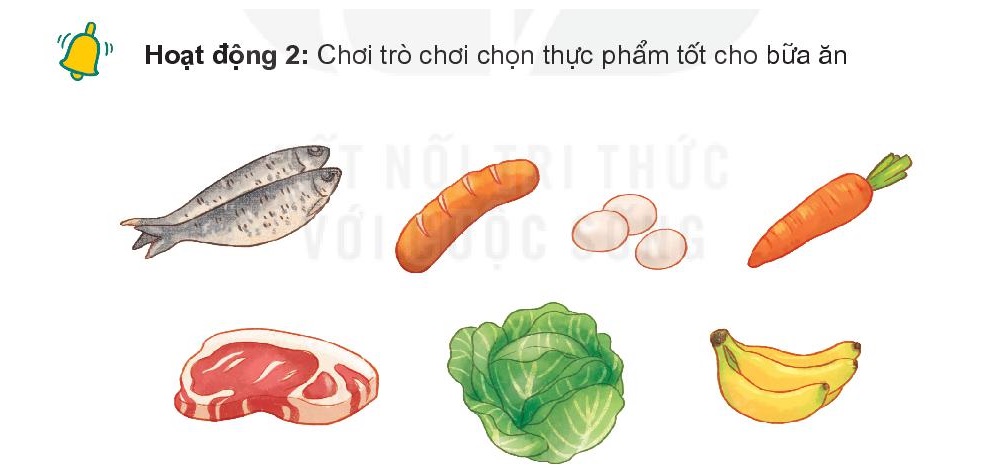 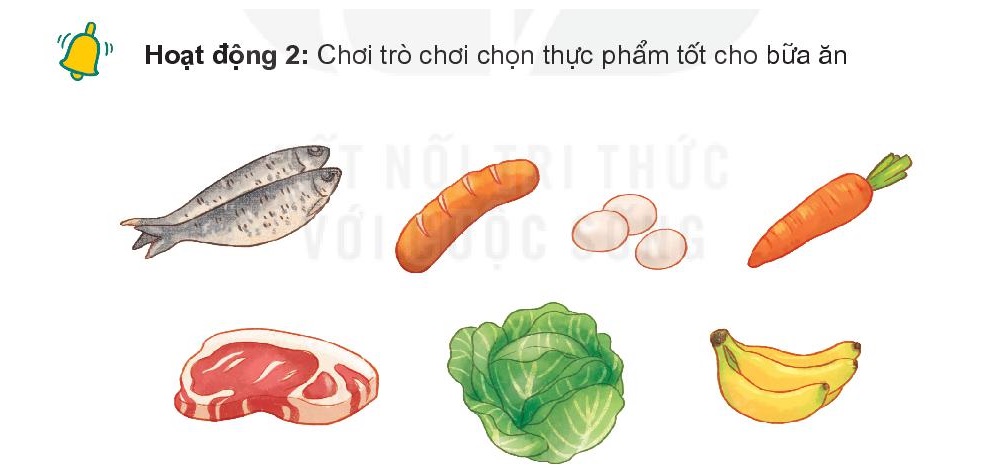 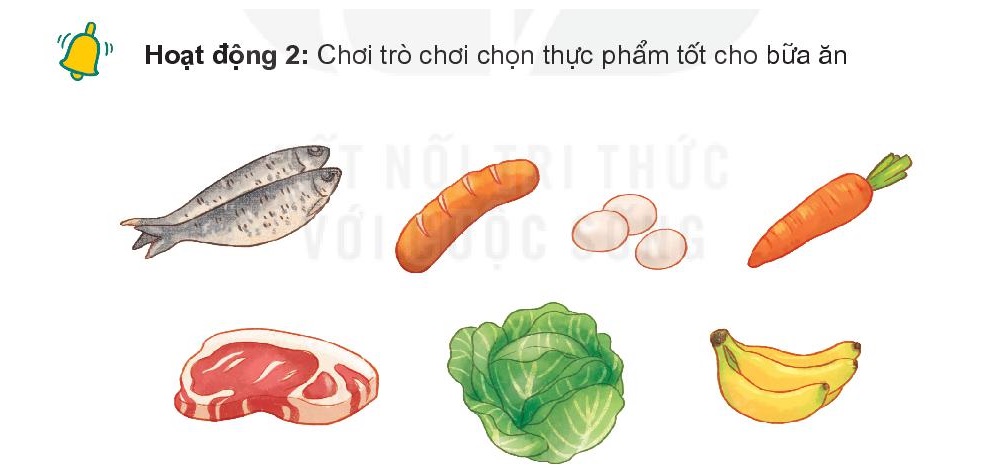 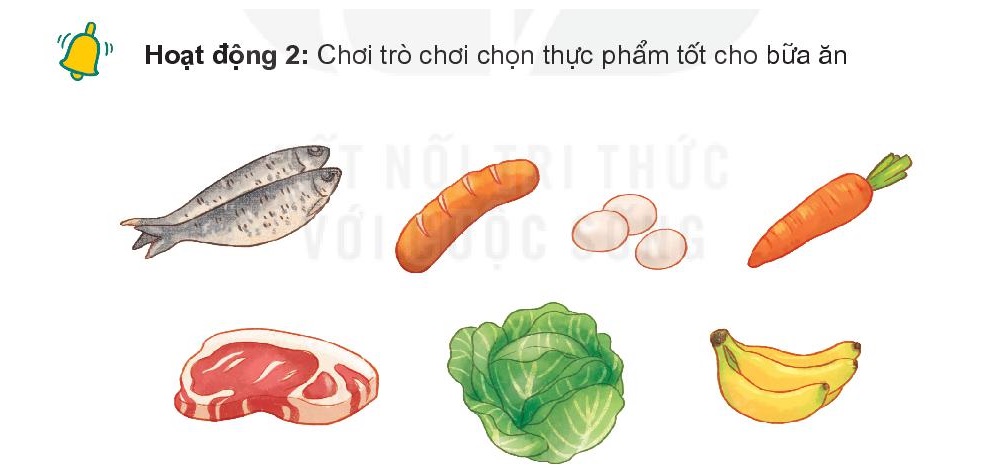 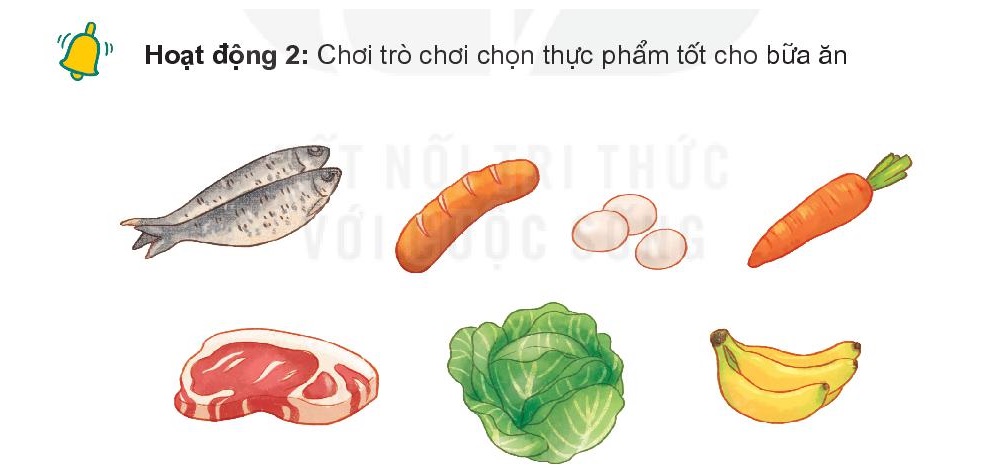 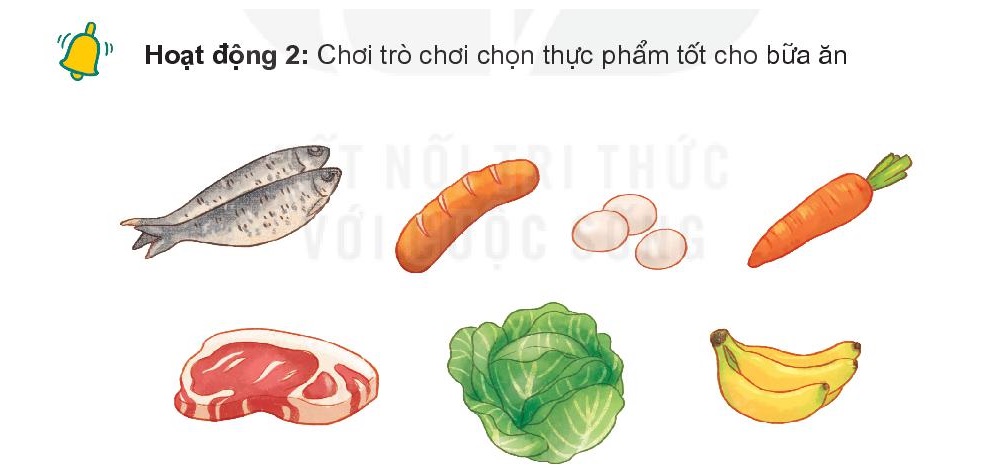 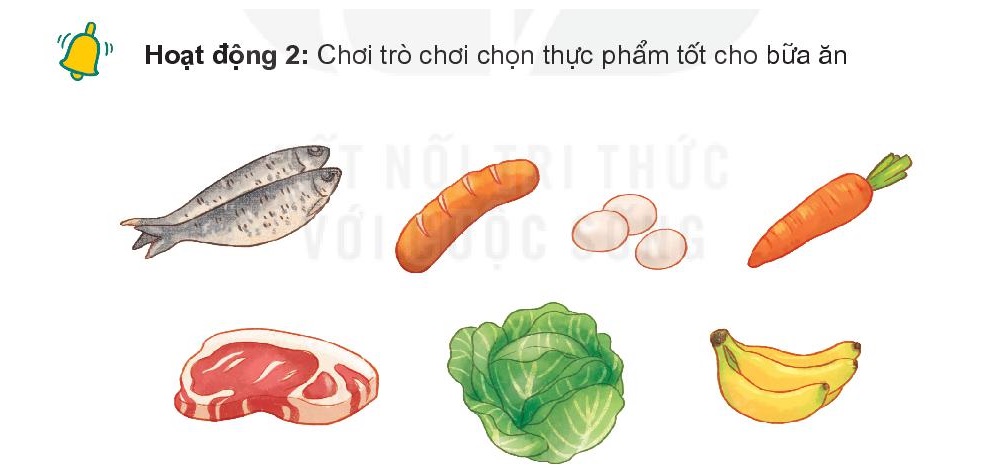 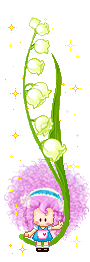 VẬN DỤNG
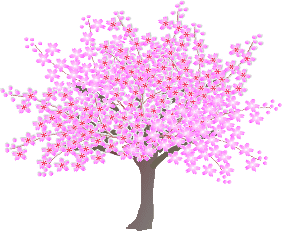 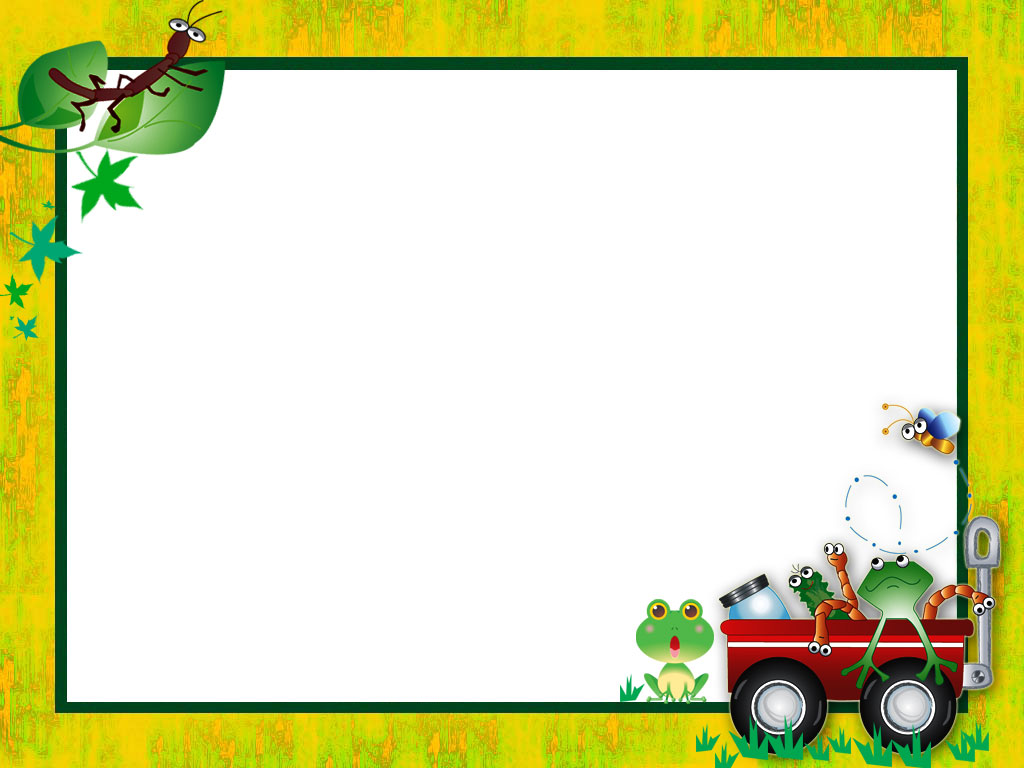 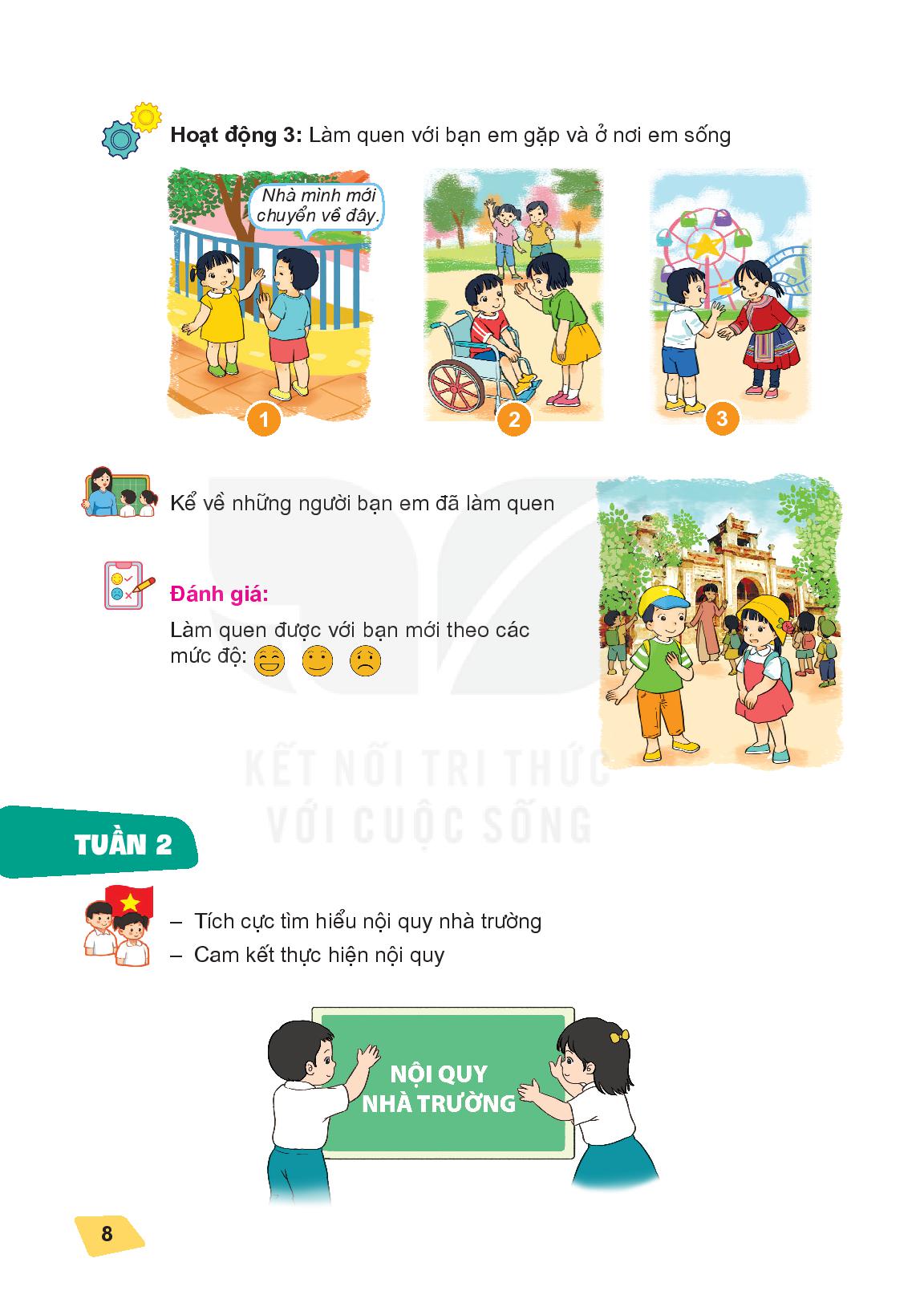 HOẠT ĐỘNG 3
- Cùng bố mẹ lựa chọn thực phẩm tốt cho bữa ăn hàng ngày.
- Rèn luyện thói quen ăn uống hợp lí, vệ sinh an toàn.
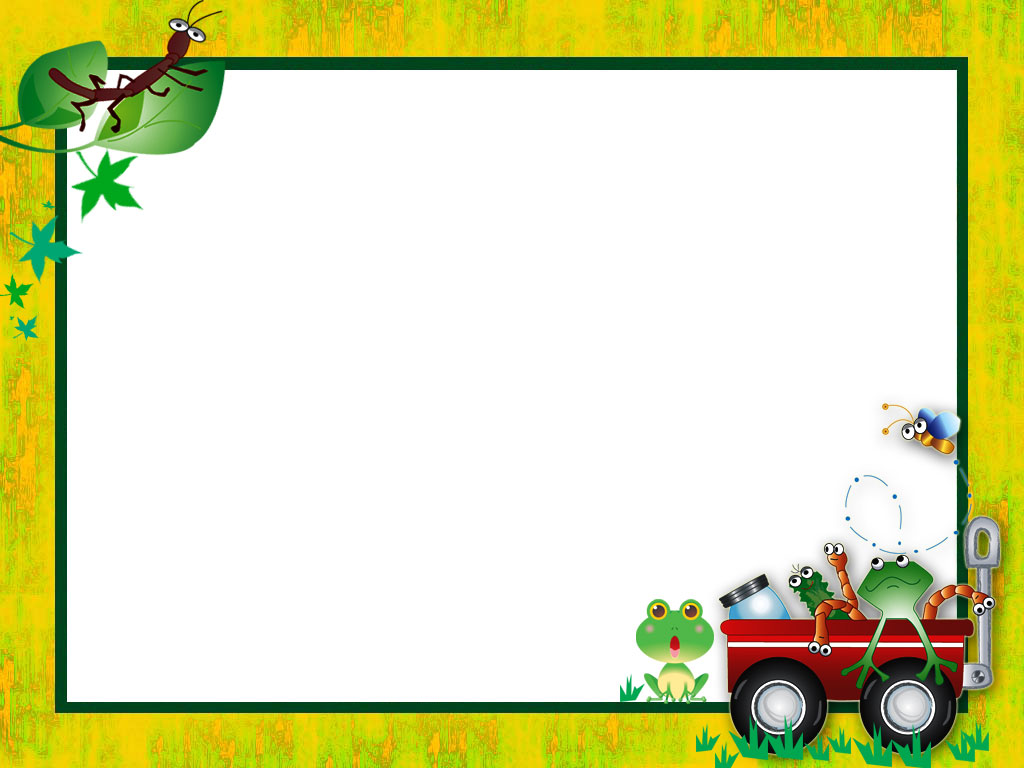 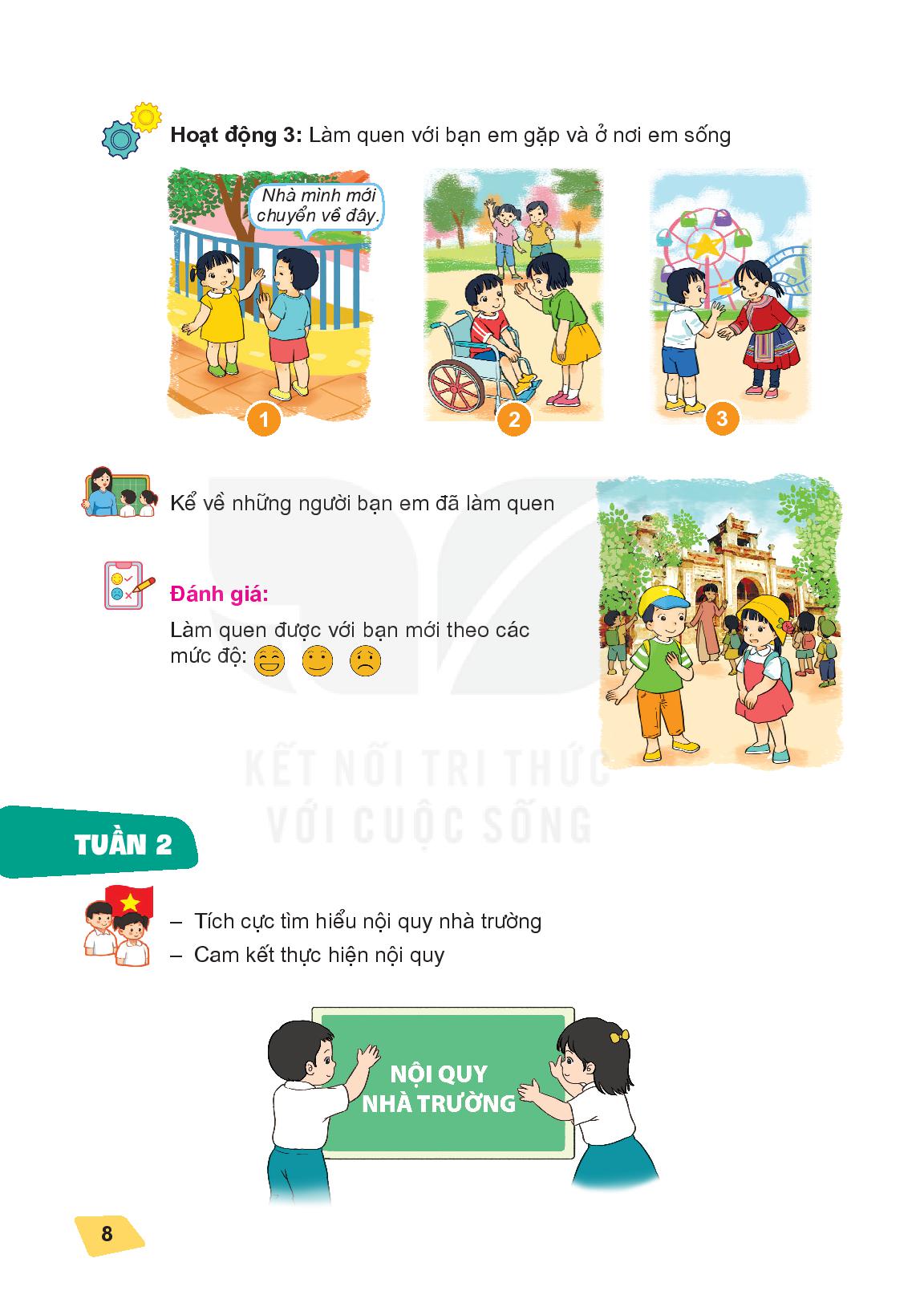 TỔNG KẾT
- Ăn uống hợp lí giúp cơ thể khỏe mạnh.
- Ăn uống không hợp lí làm cho cơ thể còi cọc hoặc béo phì và dễ mắc bệnh.
- Các em cần cố gắng rèn luyện để hình thành thói quen ăn uống hợp lí và tránh xa việc ăn uống không hợp lí, có hại cho sức khỏe.